Pedagogías efectivas para la lectoescritura en el primer ciclo en aulas multigrado de Honduras
Gloria Ulloa 
Universidad Pedagógica Nacional “Francisco Morazán”
10 de Agosto de 2018
Problema/contexto
Escuelas Multigrados en Honduras.  
Enfoques de éxito en la enseñanza de la Lecto escritura
Del total de 26.227 centros, 4.576 son unidocentes y 2.661 bidocentes
Antecedentes
Educación y la educación de calidad / Evaluación en la educación 
Programas de éxito en escuelas multigrados:  Colombia, Perú Chile y Uruguay
Fundación Escuela Nueva, 2014
Oscar Mogollón, 2011
Patricia Ames 2006 y 2000
Pilar Abós Olivares, 2014 
Escuelas Multigrados  en Honduras:  instituciones evaluadoras no las han identificado como tales (MIDEH/UMCE) (Díaz, 2008; Alas y Moncada, 2010; Angulo, Morera y Torres 2010 y Hernández 2004).
Objetivo de la investigación
Conocer las estrategias de enseñanza de lecto escritura empleadas en escuelas multigrados con mejores índices (exitosas).
Investigación
Investigación Cualitativa.  Estudio de casos
Población y Muestra
Base de datos MIDEH (2017)/UMCE 2017
100 escuelas multigrados de 18 departamentos de Honduras con mejores resultados en primer ciclo en 2017
Recolección de datos
Revisión documental/ Observaciones de clase/ Entrevistas en profundidad/  Grupos focales

Organización de Datos
Tablas matrices/ codificación / categorización 

Análisis
Categoría por categoría o unidad de significado
Comparaciones constantes
Triangulaciones
¿Qué  se anticipa?
Identificar estrategias docentes exitosas  

Impacto Anticipado
Proveer al sistema educativo nacional y regional más información sobre aulas multigrados.
Contribuir en un ámbito que en nuestro país ha sido muy poco investigado.
Conclusión
Identificar experiencias didácticas y analizar estrategias exitosas para la enseñanza de la lectoescritura
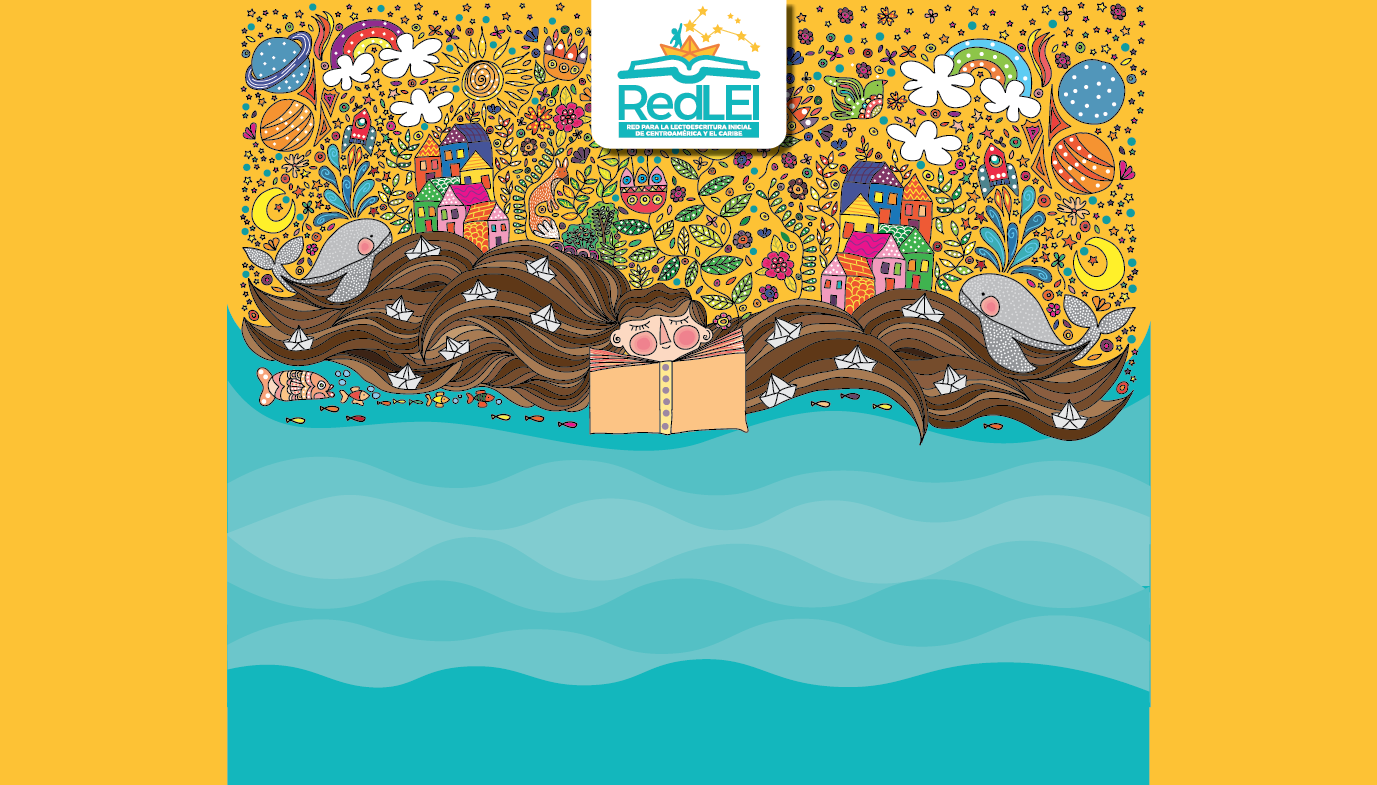 Facebook: Red para la Lectoescritura  INICIAL
de Centroamérica y el Caribe 
Twitter: @redlei _CAC
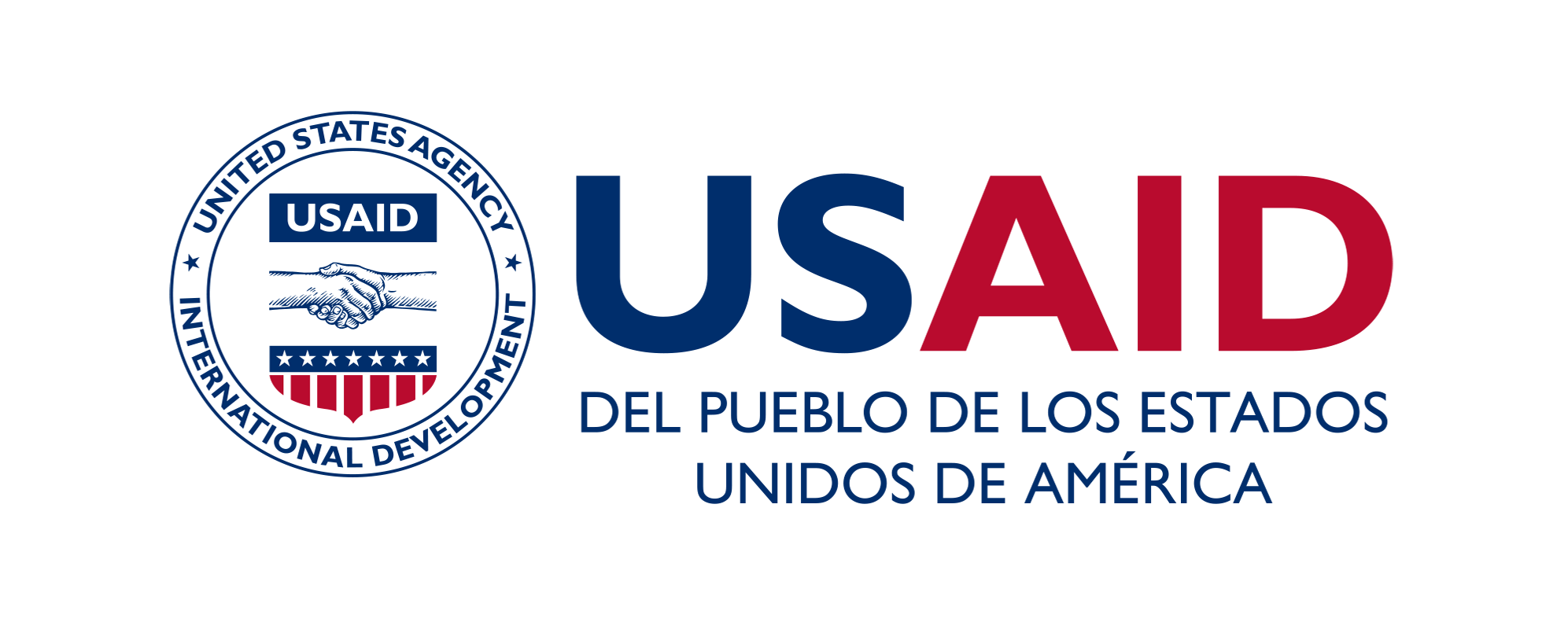 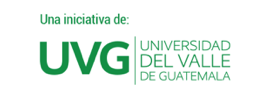 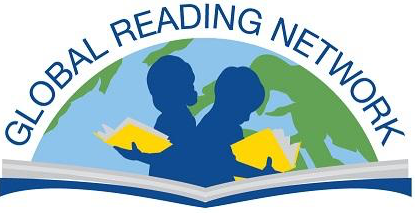 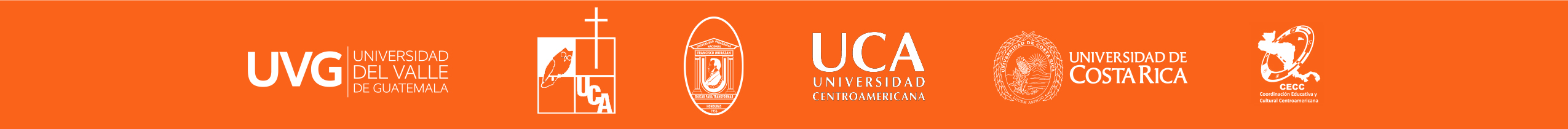 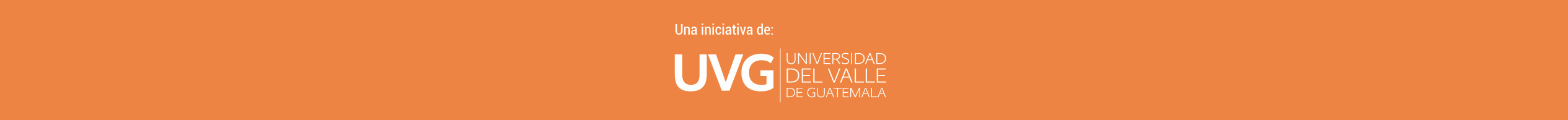 8